Agriculture and Community Banking: Lending to Farms and Agribusiness
February 6, 2020
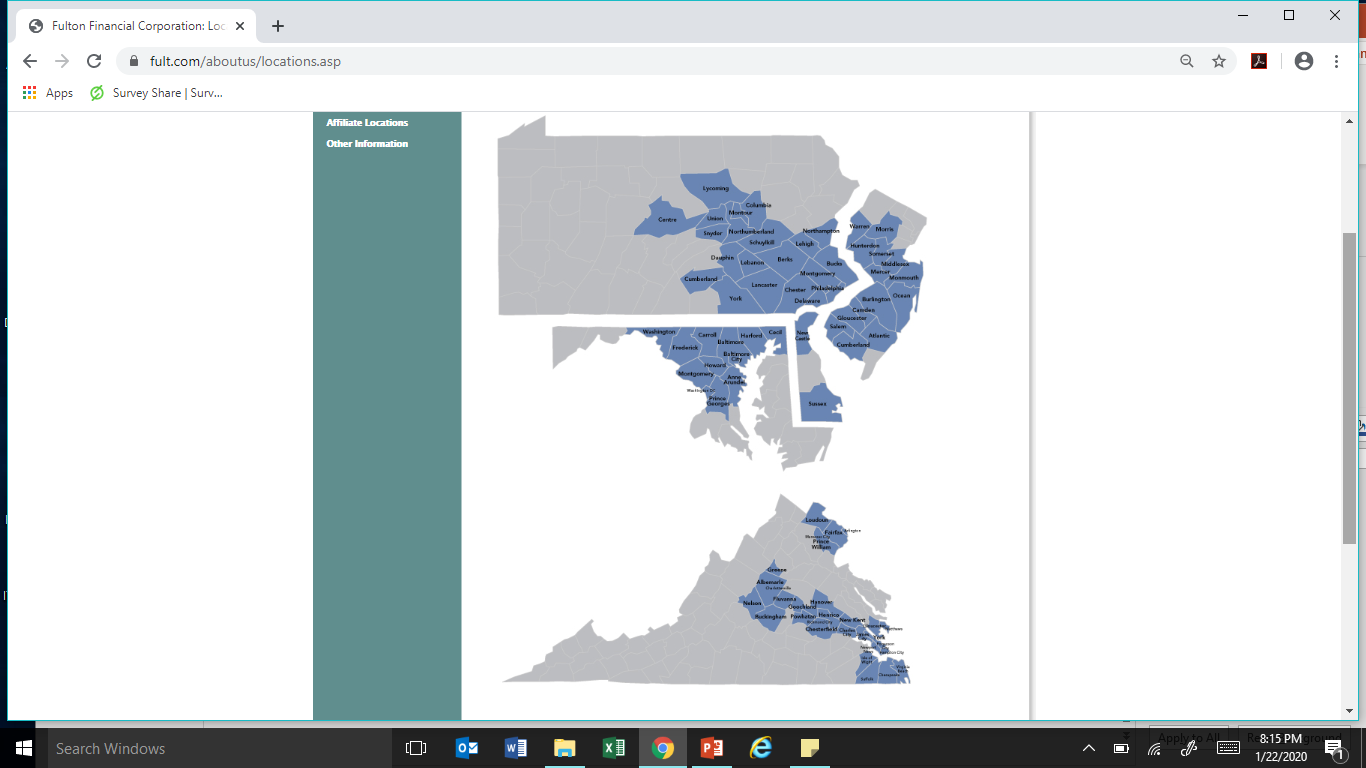 Fulton Financial Footprint
Fulton Bank
Largest ag lender in PA
12th largest ag lender in the United States
Ag customers in New York, Pennsylvania, Delaware, Maryland, New Jersey, Virginia
Experienced solid agriculture lenders with ag backgrounds
Deep understanding of local products and conditions
Fulton Bank has strong commitment to agriculture
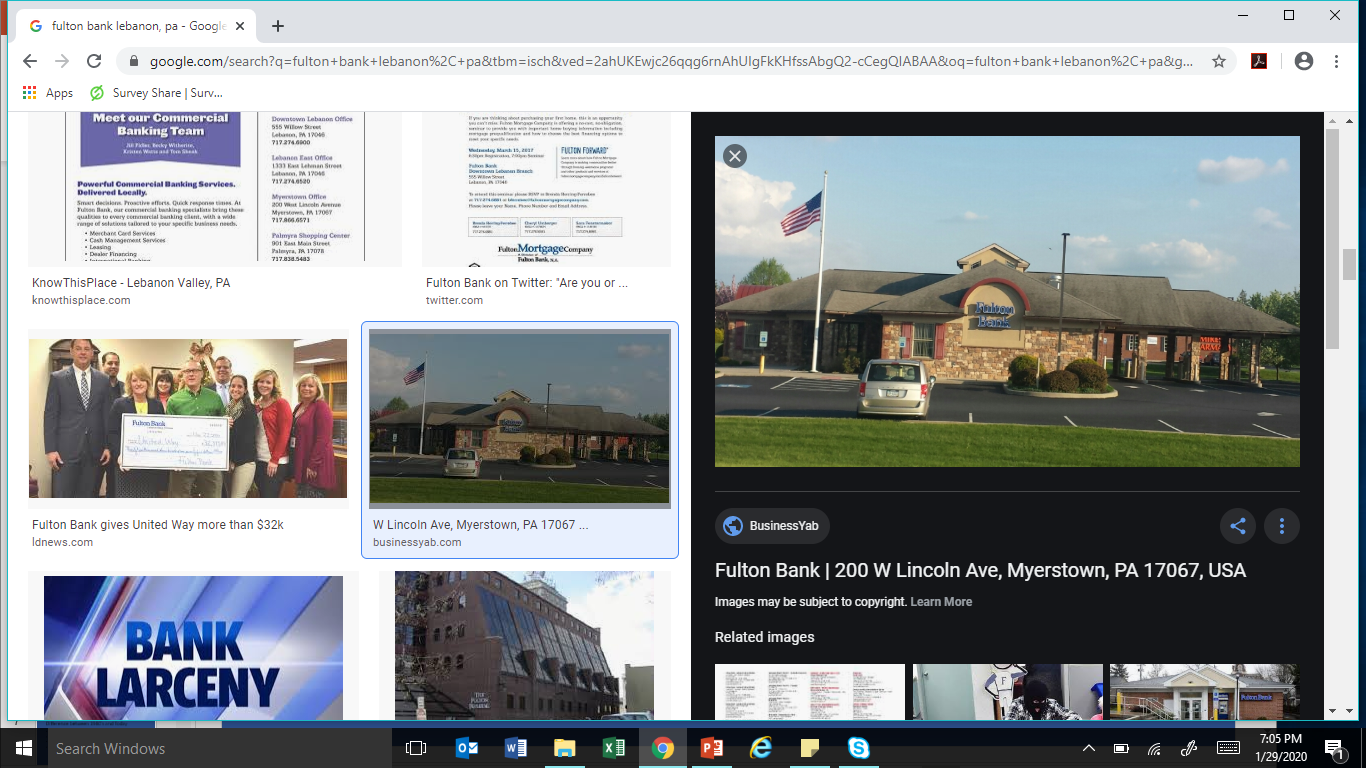 Why does Fulton Bank Specialize in Ag Lending?
Agriculture is an important part of the economy.
Banks support ag- play vital role in community.
Agriculture supports approx. 22 mil jobs in United States.
Produces 10% of exports.
Healthy farm economy supports rural and regional economies.
Banks like agriculture loans: 3 bil in ag loans, 9 bill total loans
Low delinquency
Charge offs on ag loans are low
Ag loans are a good source of good sound business
Important for a regional bank to lend to the ag industry
Pennsylvania Agriculture is…
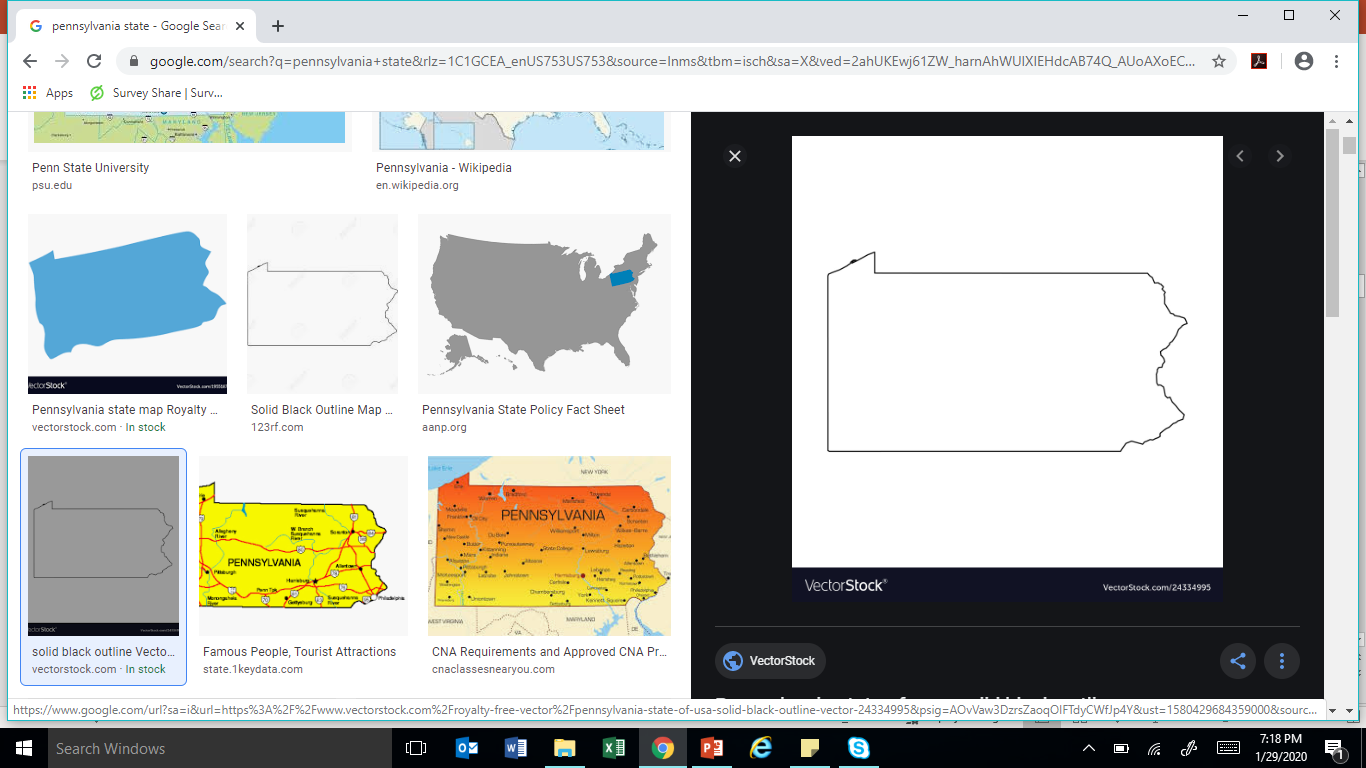 #1 industry
1st mushrooms & hardwoods, 4th grapes & eggs, 7th milk production
PA is within 2 hour drive to major cities
PA ag has 135.7 billion annual economic impact- 83.7 million direct
PA 18th largest ag state in the US
Rural town infrastructure (feed mills, fertilizer plants)
Agriculture is Challenged
Is agriculture about to be challenged like the 1980’s?
2012: 2.9 mil farms, NFI: 197,828, ROA: 10.6%, Family Living: $53,536
2018: 2.4 mil farms, NFI 30,752, ROA: 1.4%, Family Living: $49,987
1980’s eliminated many average and poor production managers
In the 1970’s farm income increased significantly due to surging exports.
Increase in farm income led to significant rise in capital investments.
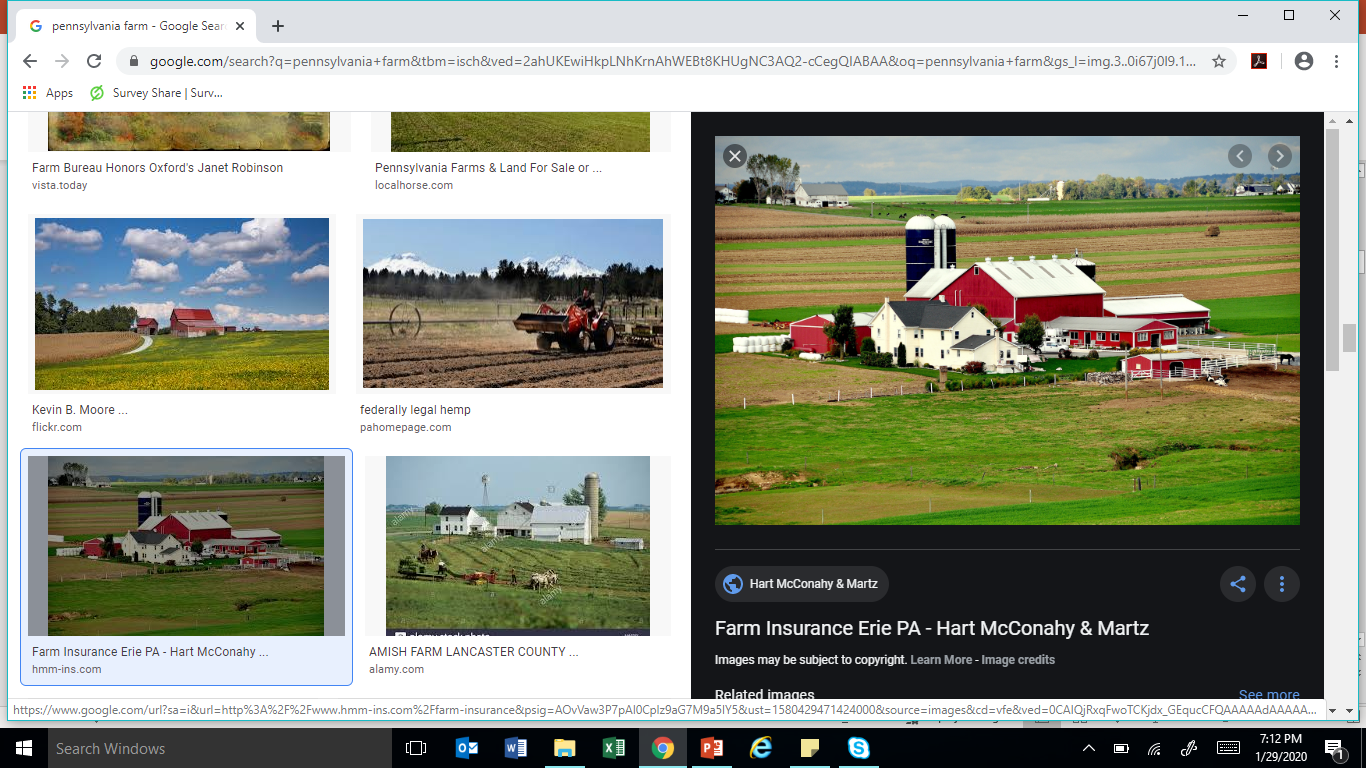 Agriculture is Challenged
1980’s exports softened and fell sharply after the suspension of trade with the then Soviet Union.
High interest states in the 1980’s, higher levels of debt made possible by rising land values (equity lending)
Interest rates increase because of great inflation in the early 1980’s
Farm operations started selling off land, value of farm land declined.
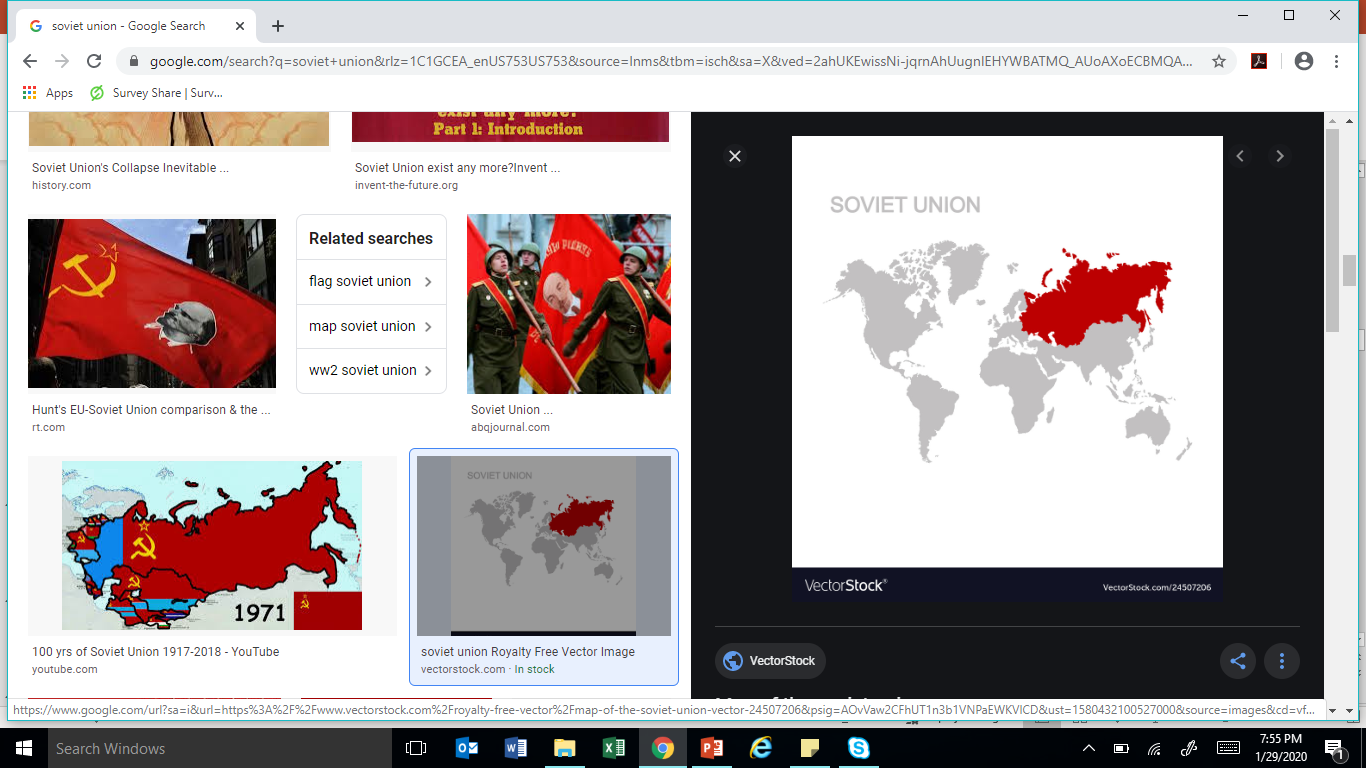 Similarities Between the 1980s and Now
Sharp increase in farm income from 2000 to the peak in 2013
Farm income spurred by Chinese demand, boom in biofuels.
Farmers interested in new equipment and technology to meet rising demand
Echo the 1980’s farm income have been cut 50%
Winston Churchill – History does not repeat itself but it sure does rhyme.
Cycles of Ag: Lessons from the Past
1970’s: Go- Go Years
Production focused
Earl Butz (Sec. of Ag) Get Big or Get Out, Farm Fencerow to Fencerow
1980’s: No- Go Years
Financial Focused
Survival mode, cut expenses, manage pennies
1990’s: Slow- Go Years
Production & financial focused
Recovery mode, how to survive & grow
Today: ??
Management: production + financial + technology focused
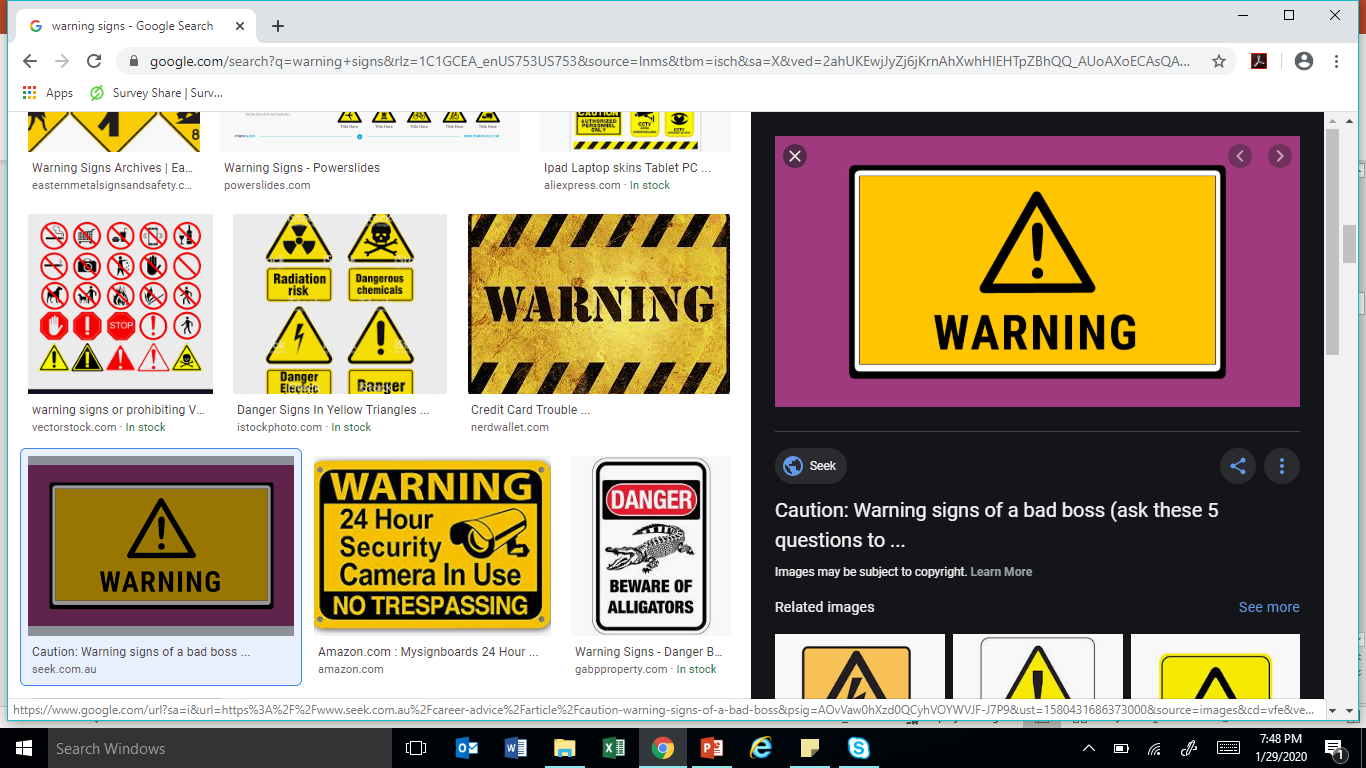 Difference Between 1980’s and Today
Current inflation is low and stable
Lower interest rates then in the 1980’s, 4.75% prime rate
Farm land values have declined modestly in recent years
Low interest rates and modest debt levels has resulted in more manageable debt service requirements for agriculture borrowers.
Banks are cash flow lenders not equity lenders.
The Plateaus of U.S. Agriculture
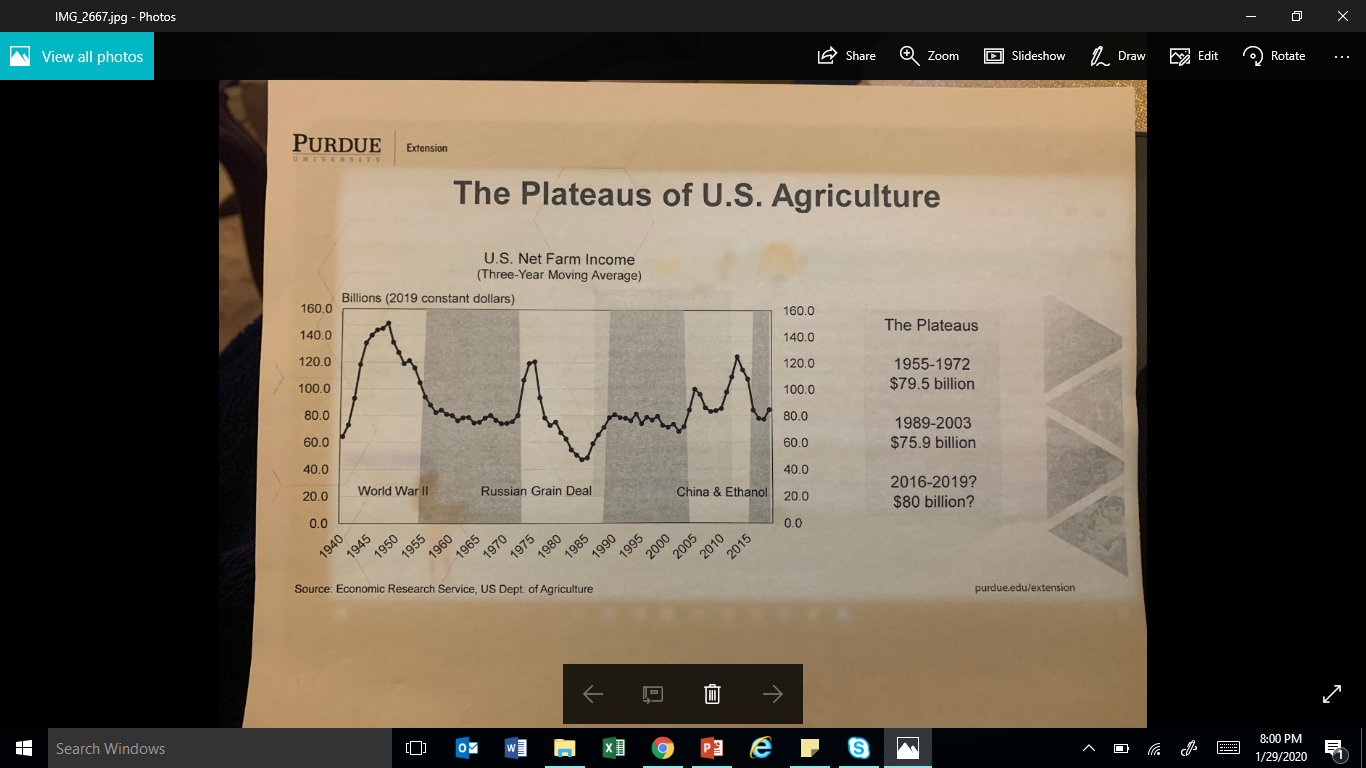 Source: Economic Research Service, U.S. Dept. of Ag
Current Factors Affecting Commodity Prices
International trade- Global market- Brazil
USMCA agreement- Canada #1 trade partner, Mexico #2 trade partner
China agreement: One trade agreement- In 2017 China had been #2 Agriculture trade partner behind Canada then dropped to #5
19.6 billion in exports
Soybeans 12 billion, 62% of all soybean exports
Corn 971 million
Dairy products 579 million
Red meat 361  million
Wheat 378 million 
China slowest growth rate in 28 years
Japan- negative growth rate
Germany- negative growth rate
Perceived Trade Unfairness & Potential Strong U.S. Bargaining Position has Fueled Trade Tensions
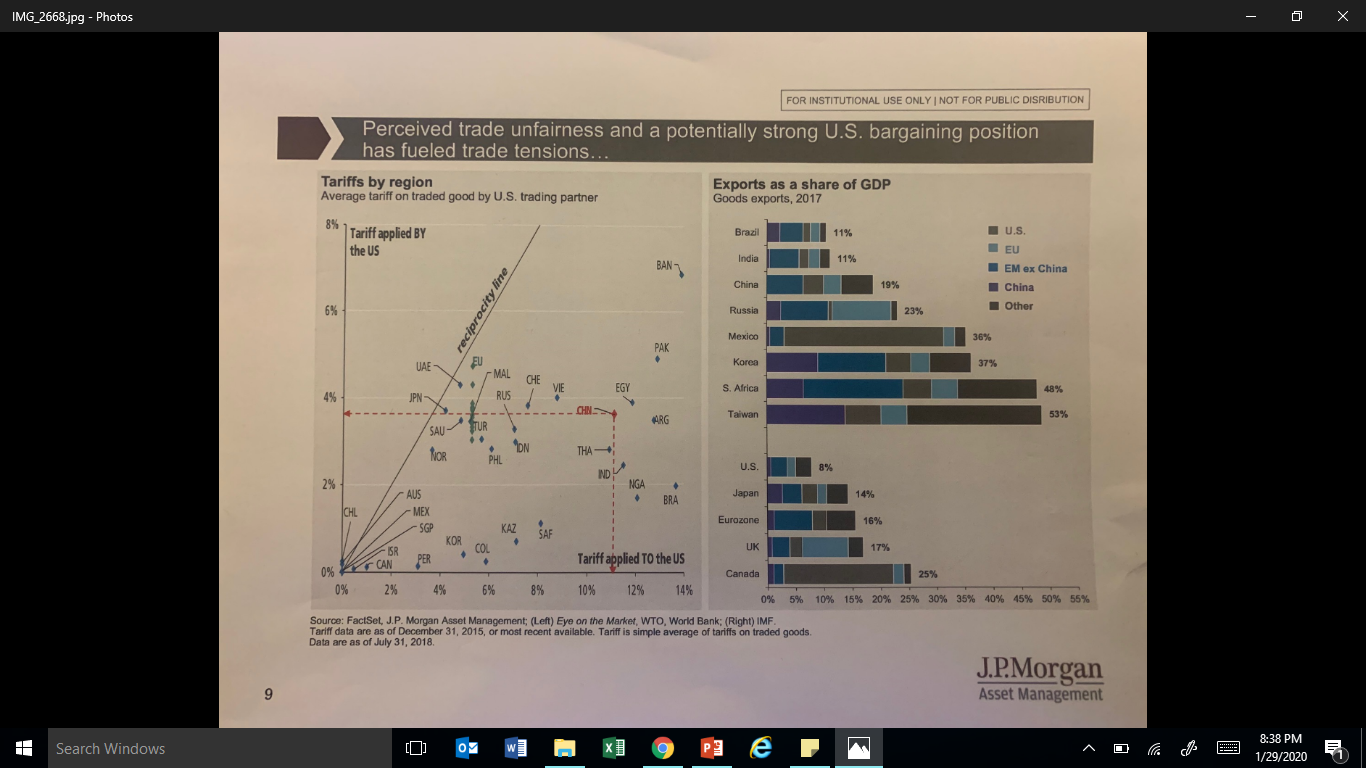 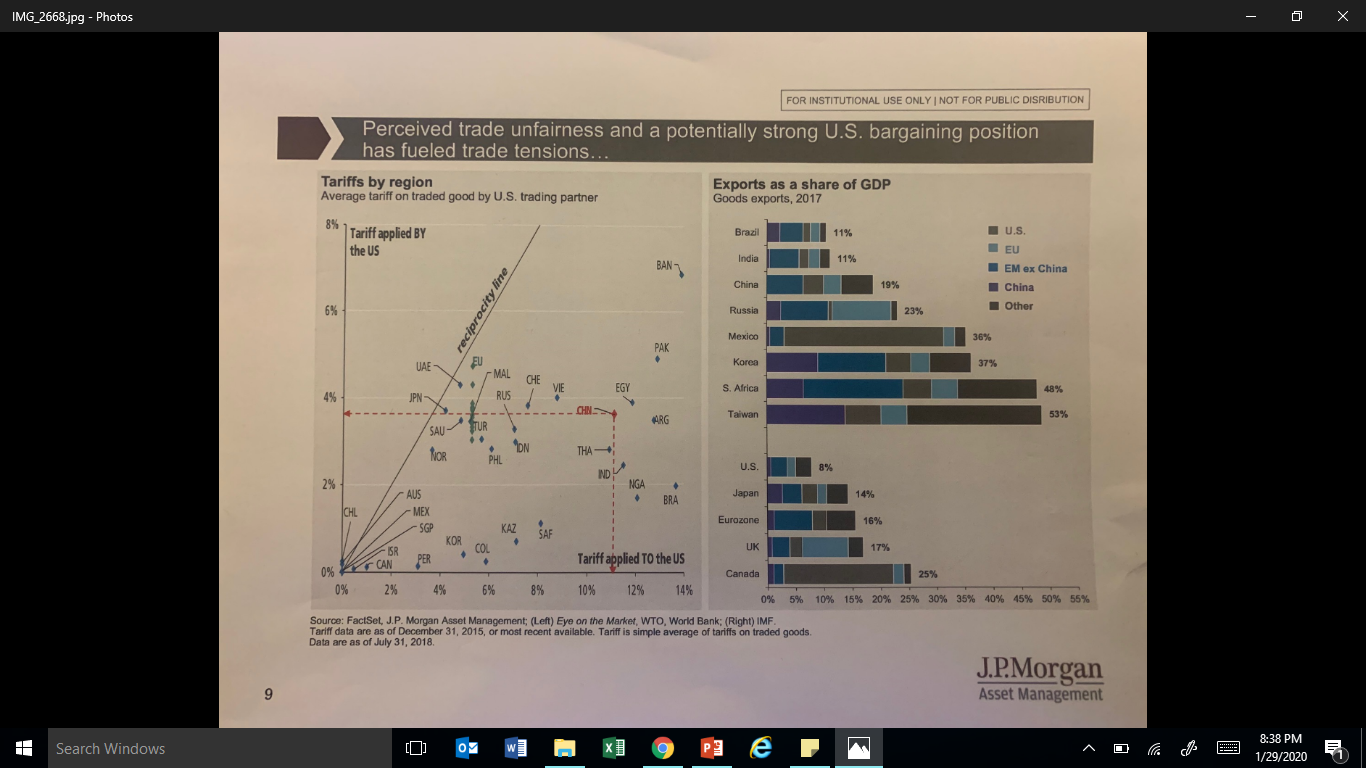 Source: JP Morgan
Political Uncertainty
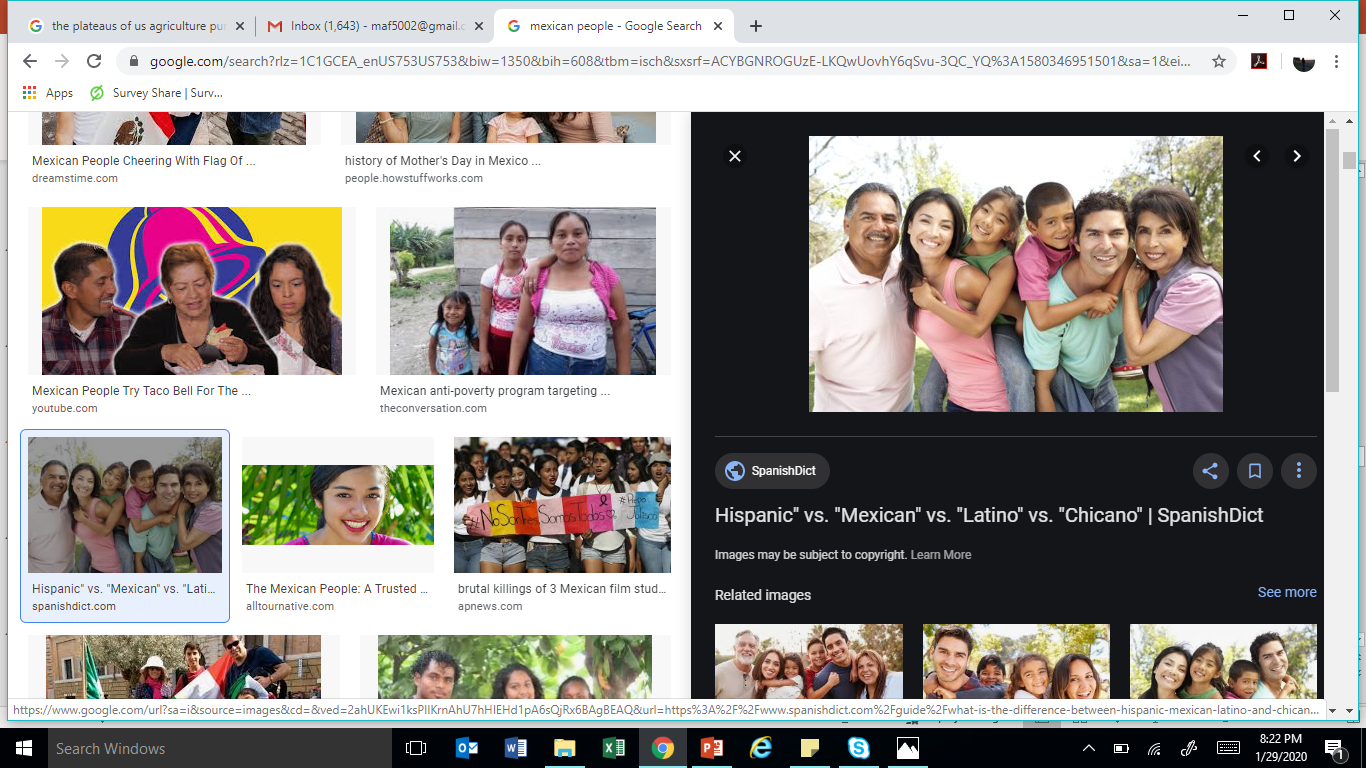 Brazil
Venezuela
Mexico
Argentina
Germany, Britain and Europe sector
United States
47% of Mexico’s population is under 25 years of age
3 out of 7 people in the world that have money live in Asia
Farm Real Estate
83% of US farm balance sheet assets
1910 to WWII Farm Real Estate appreciated
WWII till present- Farm real estate appreciated or stayed level
Farm real estate declined for four years in the 1980’s
Large impact of balance sheet
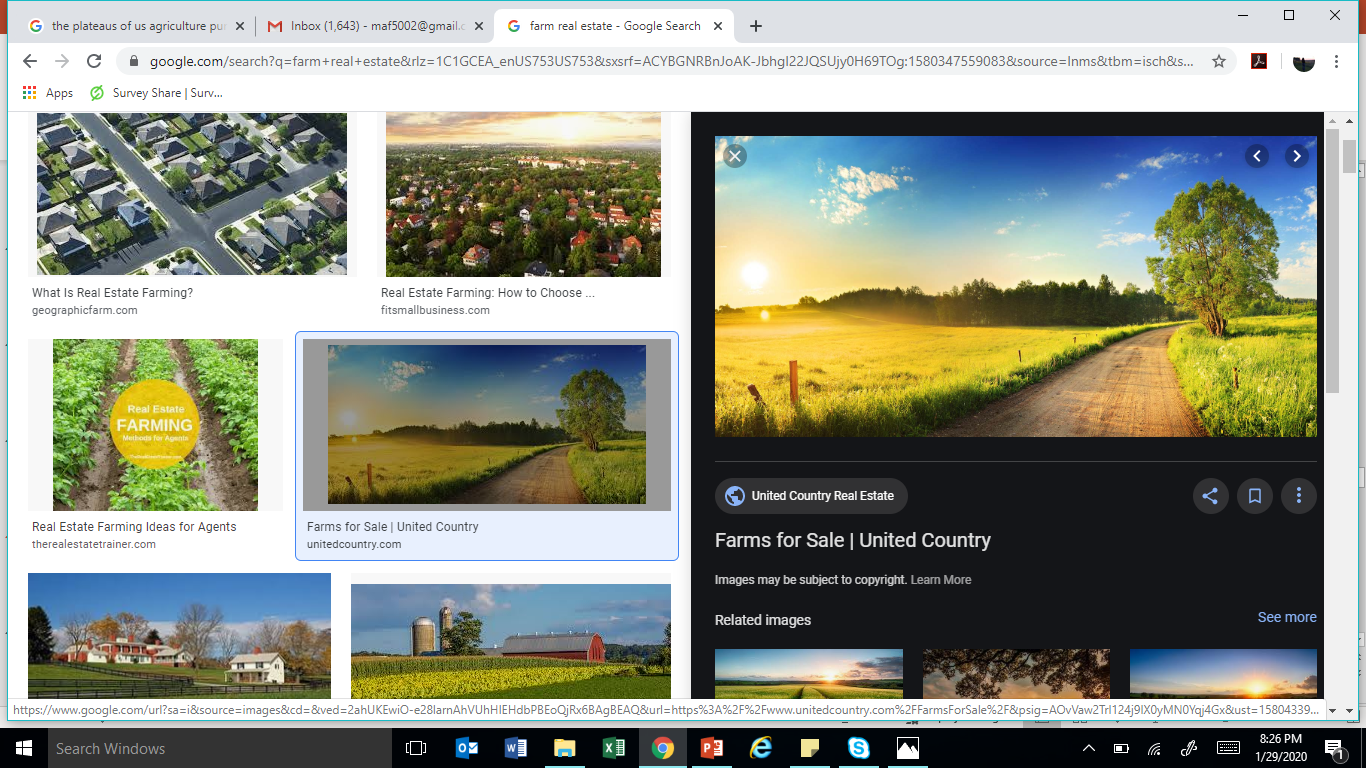 What is Driving Change in Farmland Value?
Investors
Down investment market, land is a safe investment
Refinancing cycle 
Baby boomer farmer
Relatives who inherit land- popular topic in nursing homes
Commodity prices- crisis in heartland
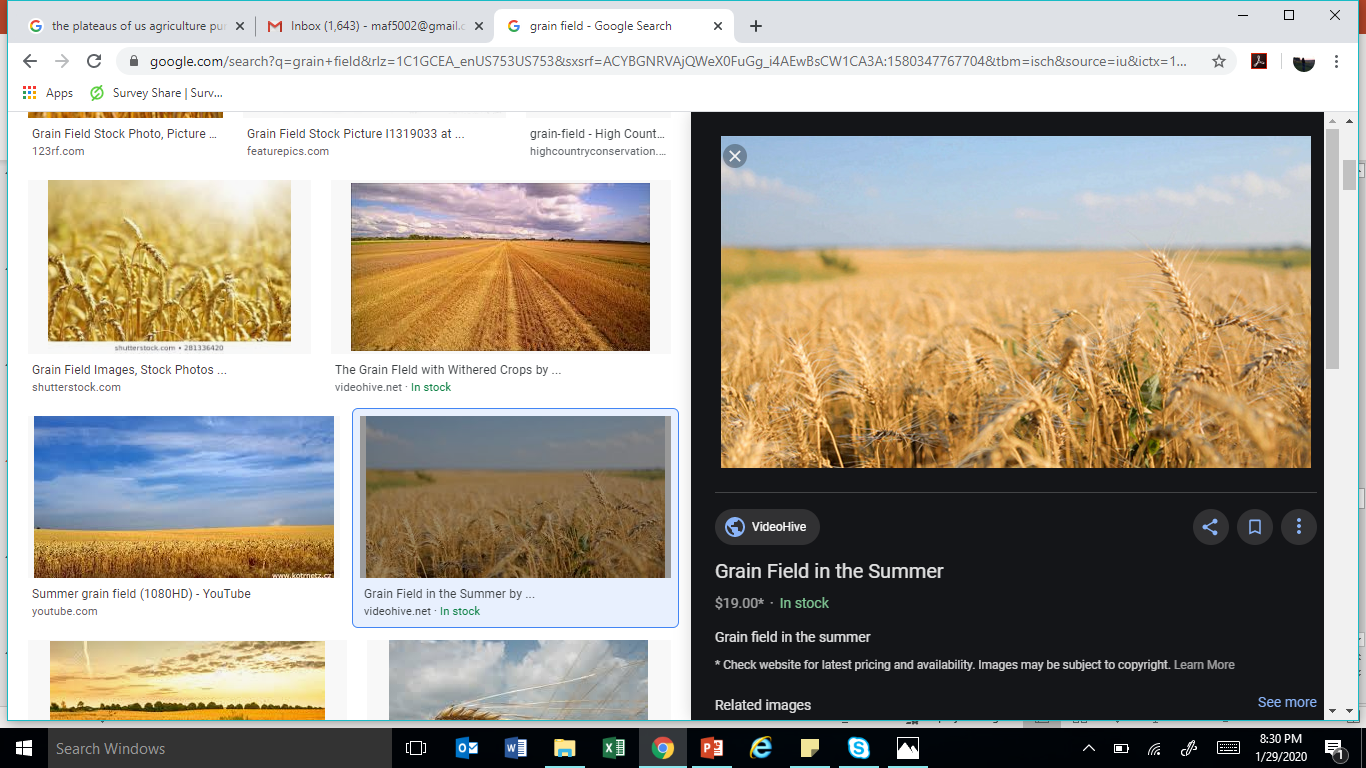 Current Banking Challenge
Increase in refinancing, accounts payable decline in working capital
Consolidation of farms: 10 to 12% of farms have 2/3 of all farm debt
Appraisals are challenged. Farms that were appraised 5 years earlier that are reappraised coming in at a lower appraisal value
Less equity challenge to refinance
Average age of farmer, 57 years of age
Banking regulations
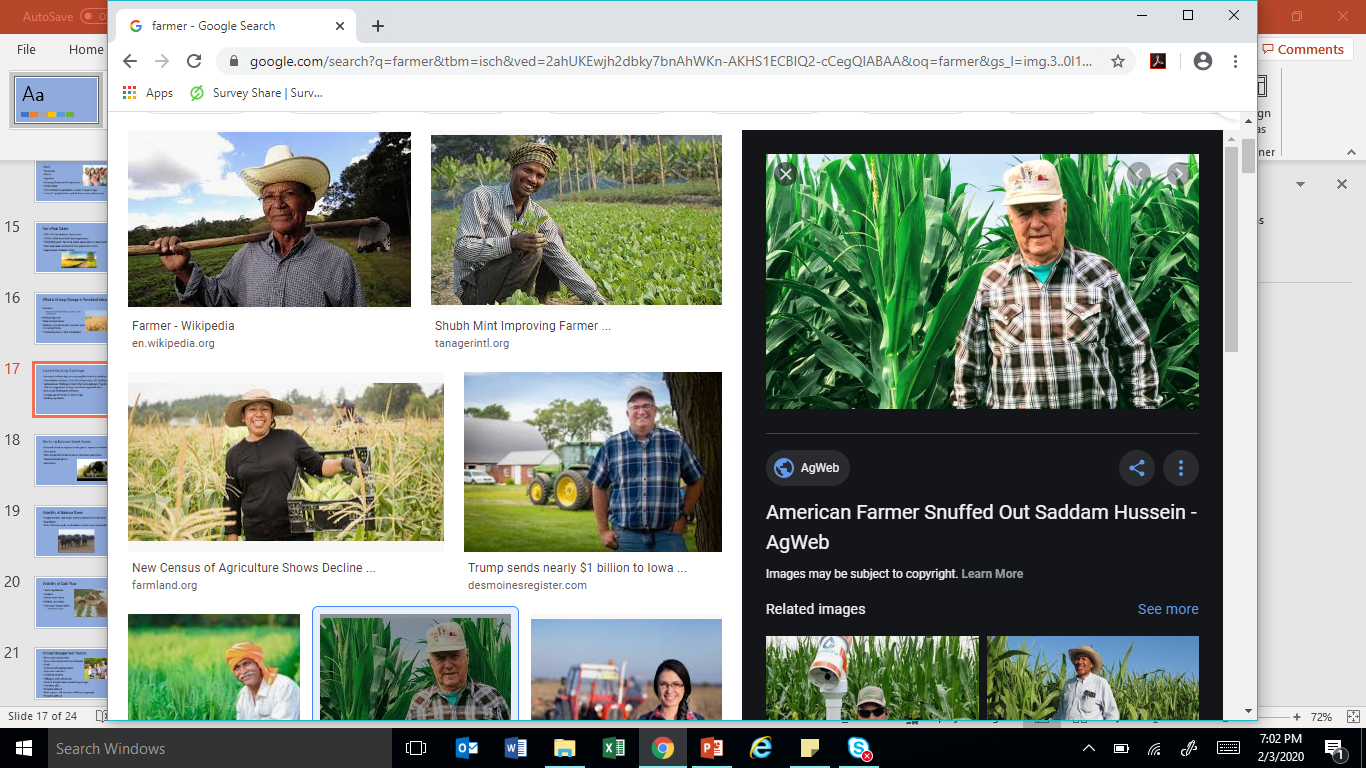 Declining Balance Sheet Assets
Livestock devalues depressed dairy prices, depressed markets
Steer prices
Farm equipment devalued prices, depressed grain prices
Depressed grain prices
Land prices
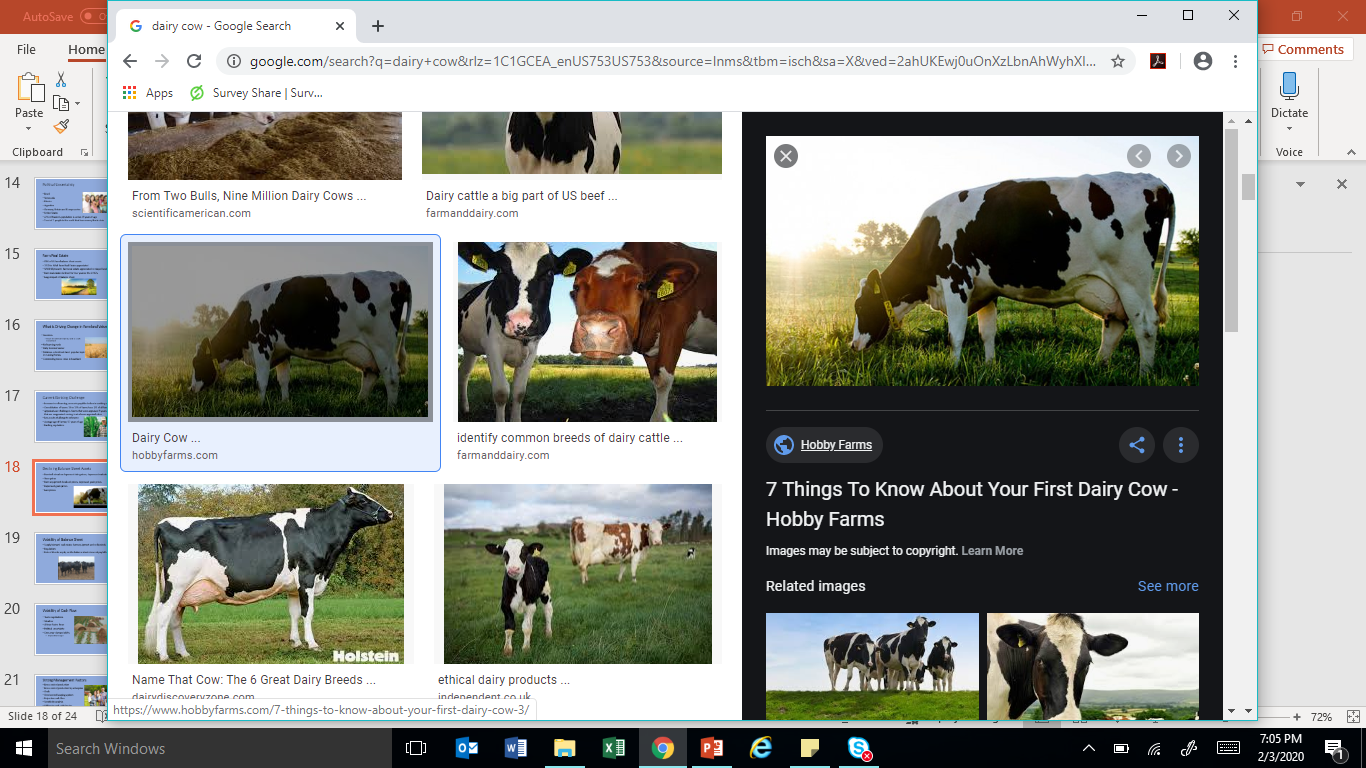 Volatility of Balance Sheet
Supply/demand real estate, farm equipment and or livestock
Regulations 
Rule of thumb: equity on the balance sheet does not pay bills
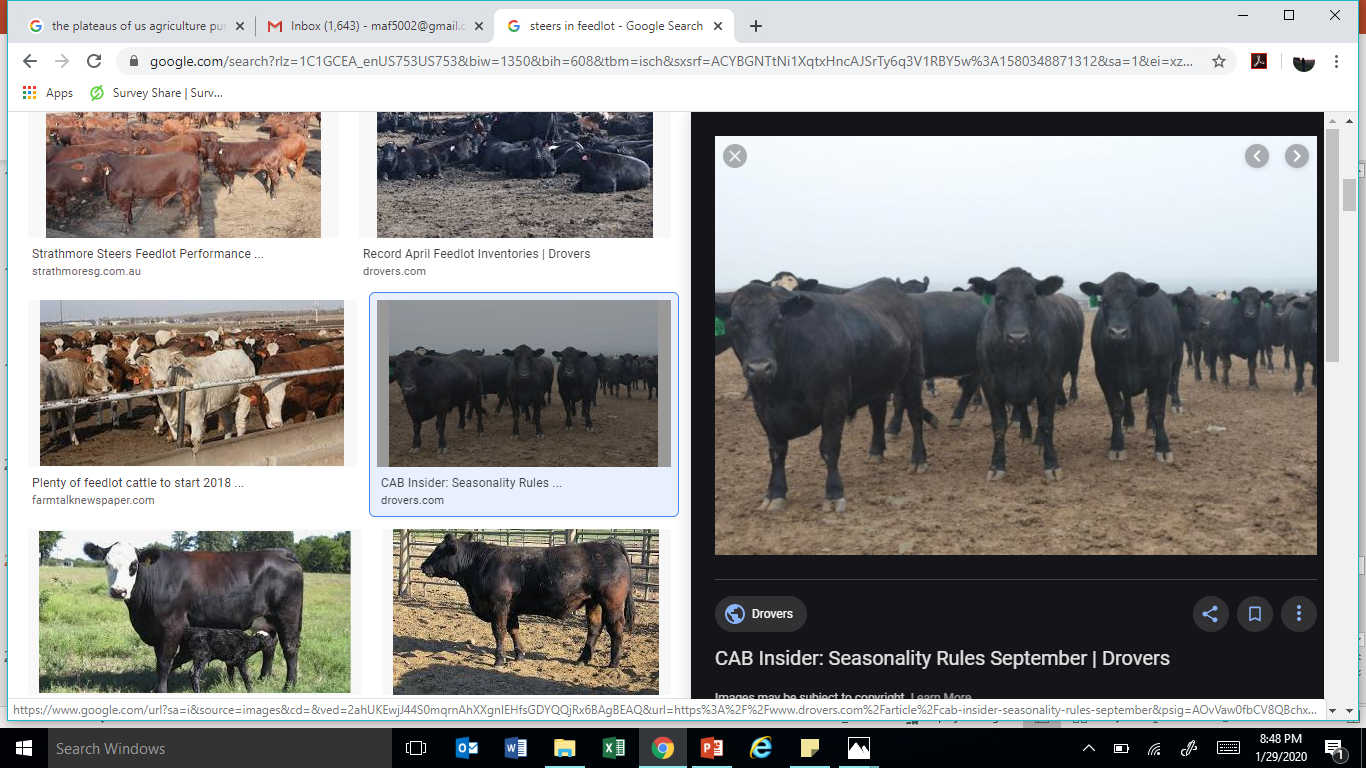 Volatility of Cash Flow
Trade negotiations
Weather
African Swine Fever
Political uncertainty
Consumer demand shifts
 impossible burger
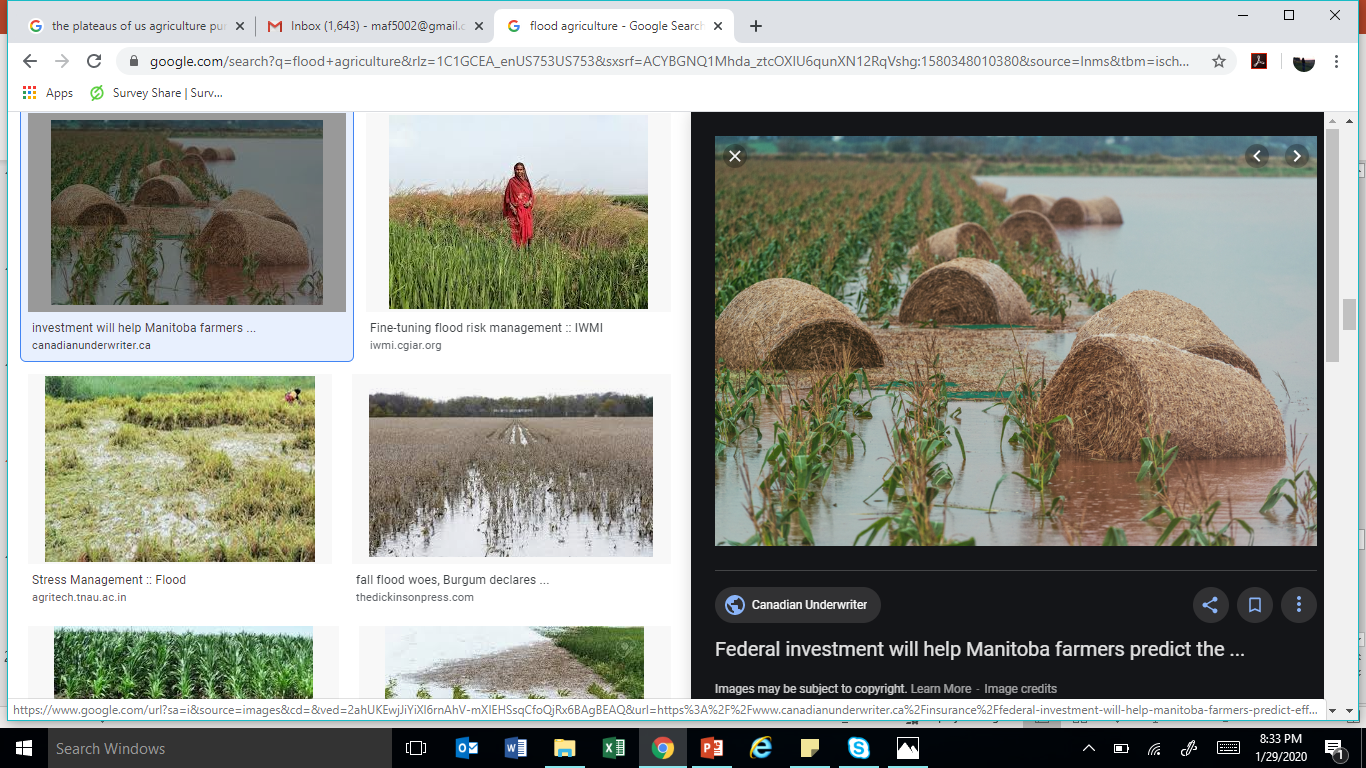 Strong Management Factors
Know cost of production
Know cost of production by enterprise
Goals
Good record keeping system
Projection cash flow
Sensitivity analysis
Willing to work with lender
Modest lifestyle habits, family living budget
Transition plan
Proactive attitude
Best crop you will ever raise will be young people
Proactive attitude
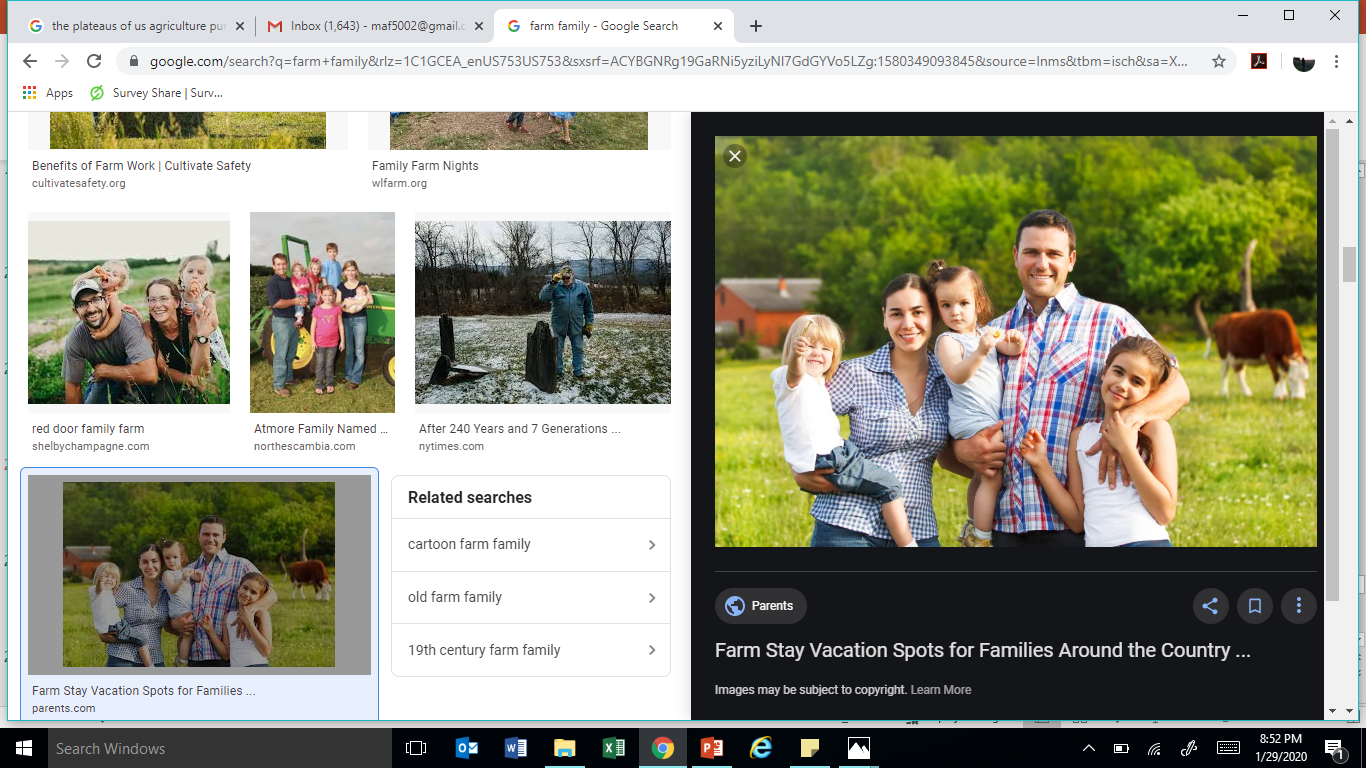 Are Millennials & Generation Z the Next Demand Boom?
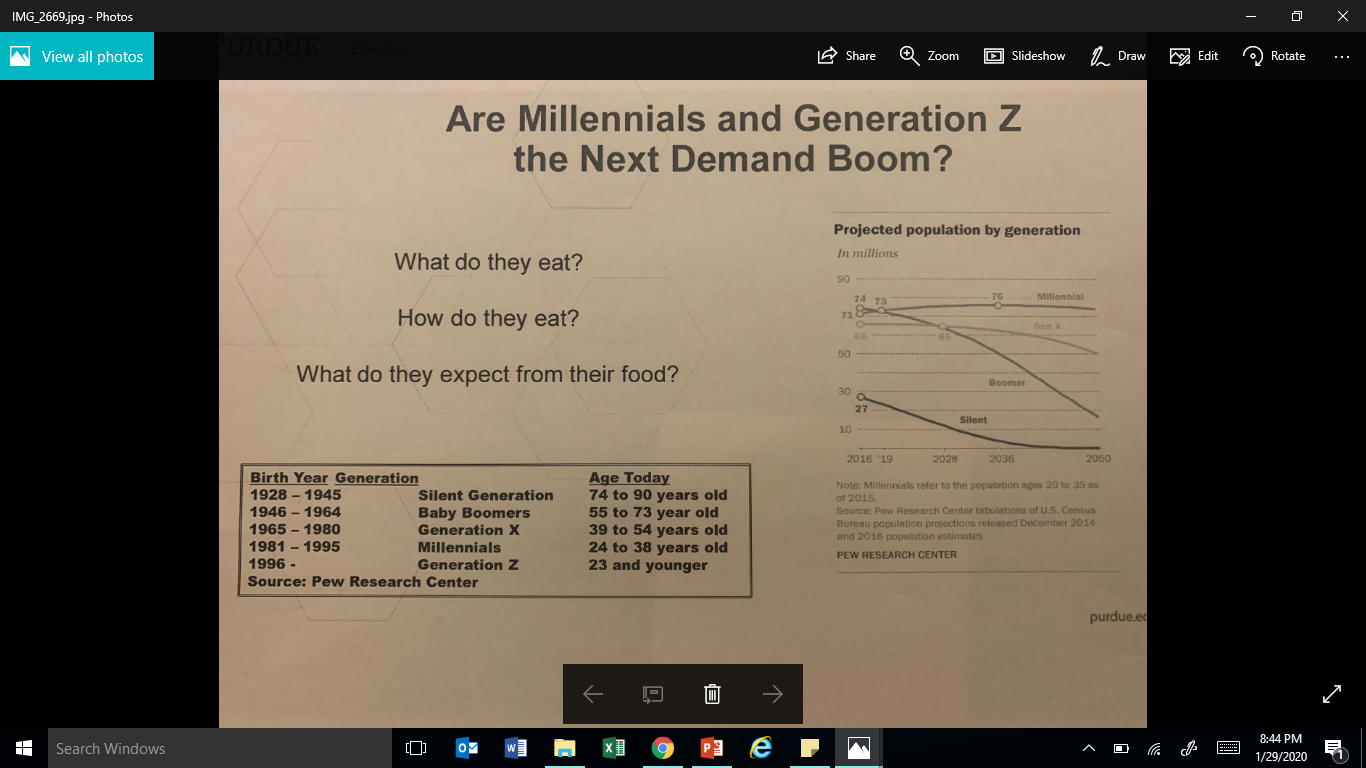 What do they eat?
How do they eat?
What do they expect from their food?
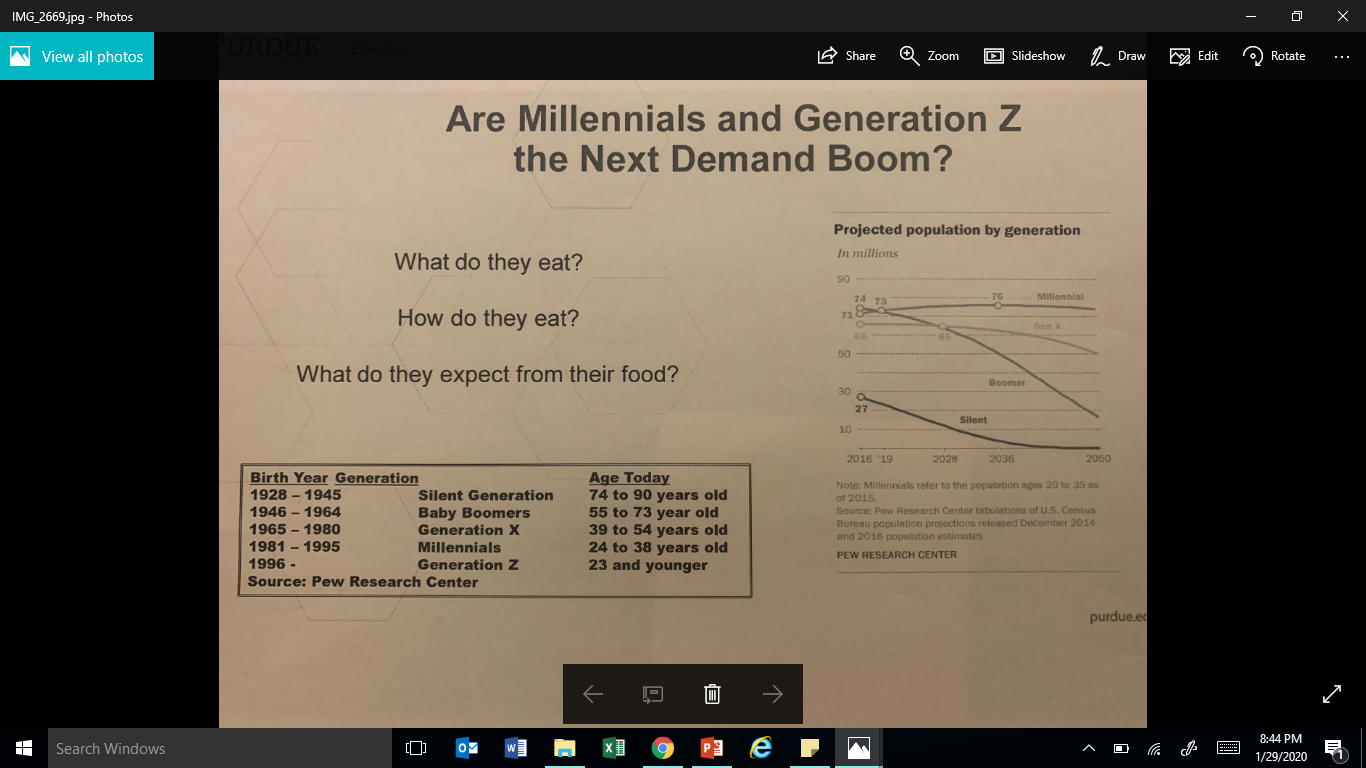 What do we do as Bankers?
Go out to farm for face to face visits
Provide expertise in planning and monitoring of business performance
Provide sound counsel to preserve wealth in advise condition
Provide tools and education to assist them in preserving equity
Have the courage to initiate tough conversation
Burn the free fuel A.R.E.  (Appreciation, Recognition, Encouragement)
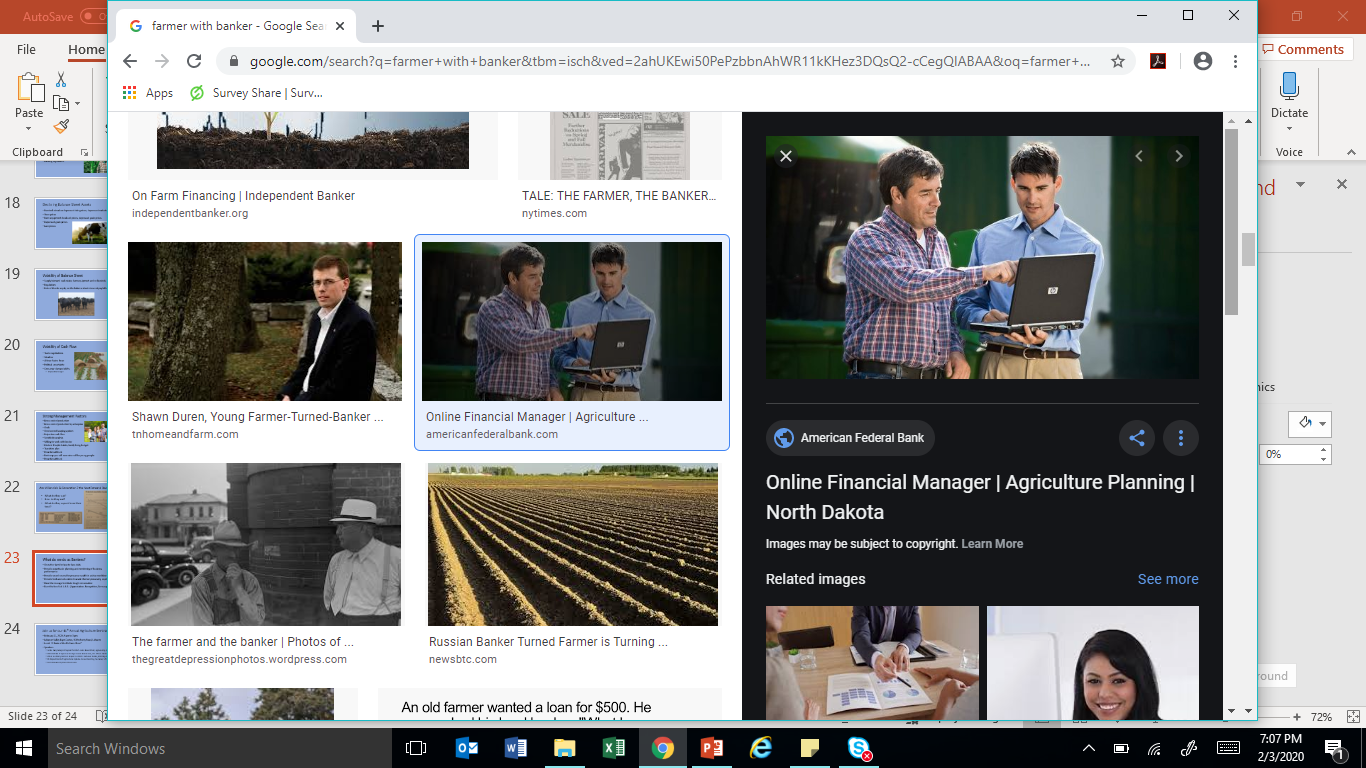 Join us for our 41st Annual Agriculture Seminar!
February 11, 2020, 8 am to 3 pm
Lebanon Valley Expo Center, 80 Rocherty Road, Lebanon
Lunch “A Taste of the PA Farm Show”
Speakers
Is the Dairy Margin Program for Me?- John Blanchfield, Ag Banking Advisor
Will 2020 Be Prosperous for Ag?- Jason Henderson, Dir. Of Ext. Perdue University
What can Dairy Farmers Expect in 2020?- Kathleen Noble, Blimling Associates
PA Department of Agriculture Update- Russel Redding, Secretary of Agriculture
Farm Biosecurity Panel Discussion